Figure 2. Effect of mAChRs activation on GABA-evoked currents. (A) Time course of ICl evoked by exogenous ...
Cereb Cortex, Volume 24, Issue 7, July 2014, Pages 1818–1831, https://doi.org/10.1093/cercor/bht032
The content of this slide may be subject to copyright: please see the slide notes for details.
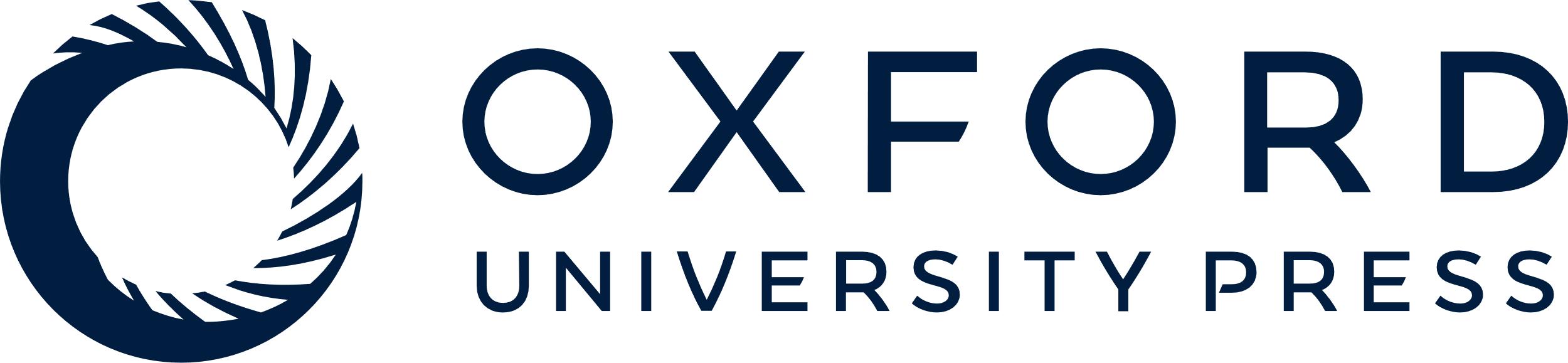 [Speaker Notes: Figure 2. Effect of mAChRs activation on GABA-evoked currents. (A) Time course of ICl evoked by exogenous GABA (100 μM, 500-ms pulses) applied at 10-s intervals, in the control and during a 100-μM methacholine perfusion (top horizontal bar). Insets: original traces of GABA-evoked currents under the conditions described (n = 19). (B) GABA evoked currents amplitude versus holding potential relationship fitting by linear regression, in the control (filled circles) and on methacholine (empty circles) (n = 11). Data are means ± SEM. **P < 0.01.


Unless provided in the caption above, the following copyright applies to the content of this slide: © The Author 2013. Published by Oxford University Press. All rights reserved. For Permissions, please e-mail: journals.permissions@oup.com]